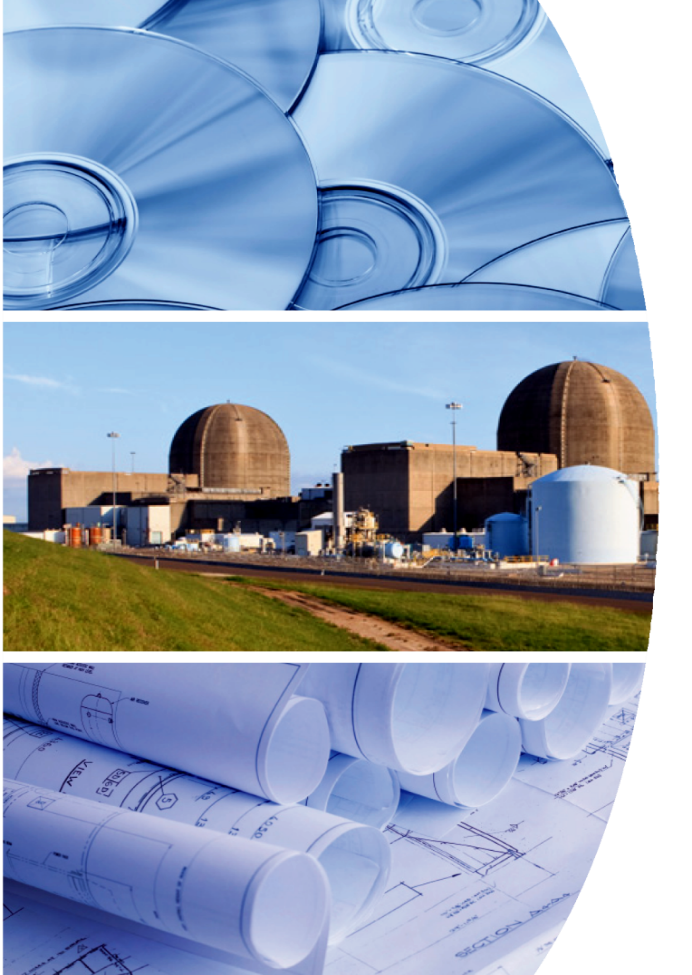 Membership
As a NIRMA member, you will receive exclusive access to the full collection of our products and services.  Membership includes access to technical guidelines and position papers, proceedings from prior conferences, monthly email or magazine informational articles, and access to our web.  We have Business Units addressing technical publications, professional development, and membership needs.  By joining, it gives you access to NIRMA's members all over the world.

Membership is granted by either registering for our Annual Symposium or by accessing our website at nirma.org. The annual individual NIRMA membership is $325.  

Join NIRMA today.
Develop innovative skills and learn what other businesses are practicing. Grow alongside your peers in the nuclear industry as Information and Records Management Professionals.
NIRMA
NIRMA
nirma@nirma.org
SAVE THE DATE
Nuclear Information & Records
Management Symposium
August  7 - 9, 2023
J W Marriott Resorts & Spa at Summerlin
Las Vegas, Nevada
NIRMA
Nuclear Information 
and Records Management 
Association
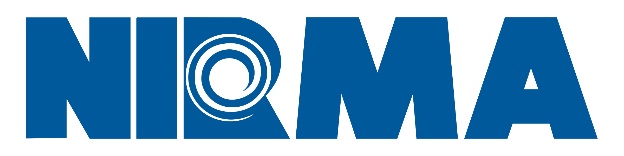 Business Units
Contact information
NIRMA Administrator
nirma@nirma.org
Go to nirma.org for Symposium updates and registration forms.
Leading the Way in Nuclear
Information and Records
Management – Now
And in the Future
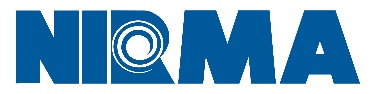 NIRMA
All NIRMA members are welcome to participate in any of the NIRMA Business Units
Regulations & Information Management Business Unit (RIMBU)
Membership & Marketing (M&M) Business Unit
Professional Development (PDBU) Business Unit
Purpose
The primary purpose of the Membership and Marketing (M&M) Business Unit is to provide information  on NIRMA to the current NIRMA membership as well as reach out to the nuclear industry in both private and government organizations, marketing and promoting the benefits of the NIRMA organization. Building the NIRMA organization by bringing on new members from every avenue making the NIRMA organization robust and diverse with the knowledge each member brings on board to share with the whole NIRMA organization. 
Scope
To effectively provide good communication to NIRMA  members on the news and information regarding the NIRMA organization, as well as marketing the NIRMA organization to the nuclear industry to  build the membership and promote information management.
Purpose
The primary purpose of the Regulations & Information Management Business Unit (RIMBU) is to provide the opportunity for NIRMA members to work in a  group environment to share and compare knowledge about regulatory impacts and form standards on records management, information technologies, programs, and their applicability to records, documents, and information management business requirements.  RIMBU will strive to provide NIRMA members with knowledge pertaining to the latest technologies available to capture, store, manage, access, distribute, and process records and information. 

Objectives
Establish industry guidance and regulations in support of RIM, document control, programs, configuration management, and knowledge management in support of the design, construction, operations, maintenance, and decommissioning of nuclear facilities
Act as NIRMA liaison with other industry organizations such as NITSL, ASME, CMBG, AIIM
Provide a tactical review of government regulations and correspondence that impact members
Provide comments/input into the formation of the regulations, codes, and standards in coordination with other industry bodies

RIMBU meets the 2nd  Wednesday of every month.

Business Unit Leaders:
Director, Stephanie Price
Co-director, Rhonda Redding
Purpose
The primary purpose of the M&M Business Unit is to provide information about NIRMA to the current NIRMA membership as well as reach out to the nuclear industry in both private and government organizations, marketing and promoting the benefits of the NIRMA organization. M&M helps build the NIRMA organization by bringing on new members from every avenue making the NIRMA organization robust and diverse with the knowledge each member brings on board to share with the whole NIRMA organization. 



Objectives
Promote the NIRMA organization in the educational, private, and government arenas in support of nuclear activities
Increase the membership of the NIRMA organization 
Promote and market the annual Nuclear Symposium
Generate the monthly NIRMA email for distribution to the membership
Ensure M&M activities are communicated to the NIRMA Board of Directors in accordance with Operating Practices and Policy documents
Support NIRMA SharePoint site, collaboration areas and NIRMA’s social media presence 

M&M meets the 1st Wednesday of every month.

Business Unit Leaders:
Director, Devin Cote
Co-director, Renee Romo
Purpose
The primary purpose of the PDBU Business Unit is to provide the NIRMA membership with technical, educational, and career development support and opportunities. The PDBU will create opportunities for members to learn key skills and knowledge via interface with internal and external resources who can provide specific knowledge in the areas of records management, federal and state regulation, and technological advances in records management. 

 



Objectives
Develop and deliver NIRMA Educational Webinars delivered on the 3rd Tuesday of selected months. 
Provide access to educational opportunities to allow members to earn required CEU’s
Promote achievement of industry-recognized certification through the Institute of Certified Records Managers (ICRM)
Manage the NIRMA Mentor Program to allow members to link with NIRMA Mentors to focus on specific professional growth objectives
Promote learning opportunities to the membership to maximize full participation
Provide webinar access and other contribution to the NIRMA website

PDBU meets the 3rd Friday of every month.

Business Unit Leaders:
Director, Lou Rofrano
Co-director, Gil Brueckner, CRM/NS
NIRMA BU 
Tri-fold Rev 0 05.22
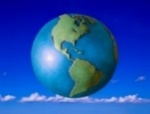